Экологическое совместное с родителями развлечениеВОЛШЕБНЫЕ ПРИМЕТЫ-ДИВНАЯ ПОРАдля детей  старшего дошкольного возраста
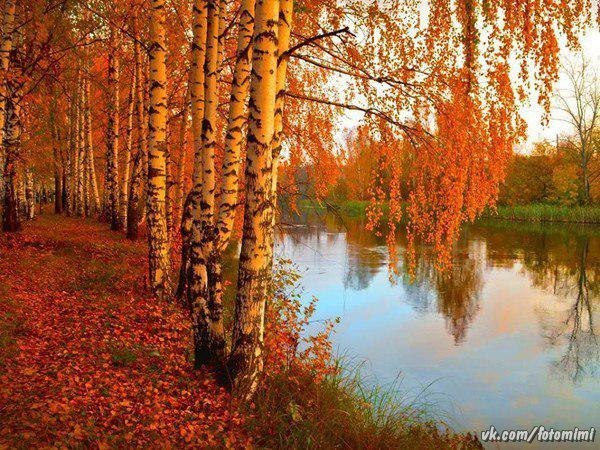 Цель: Развивать у детей эмоциональную отзывчивость, восхищение красотой осени, переживание чувства радости от осеннего убранства природы.
Задачи :
- формировать ответственное и бережное отношение к родной природе.
 –обогащать слуховой опыт детей посредством использования разнообразного музыкального материала на празднике;
-развивать художественно-речевые способности;
- воспитывать любовь к природе и учить правильному поведению в природе.
- прививать сочувствие к живой природе, научить сопереживать.
-развивать у детей умения сотрудничать и заниматься совместным творчеством в коллективной музыкальной деятельности.
Ведущая: Вот и пролетело быстро лето-веселое,шумное, яркое! Его тепло еще хранит солнышко и дарит нам со своими лучами ясные погожие деньки.  Осторожными шагами Осень в гости к нам пришла и волшебные приметы за собою привела.  И ребята сейчас расскажут нам о них .Дети рассказывают стихи и поют песню «Журавлик»
Ребенок: Осень. Обсыпается весь наш бедный сад.Листья пожелтелые по ветру летят.Лишь вдали красуются, там, на дне долин,Кисти ярко-красные вянущих рябин… (А.Толстой)Ведущая:И у нас в зале тоже поспела рябина. Давайте вместе поиграем и рябинку пособираем.Игра «Разукрась рябину»
Ведущая: А теперь, ребятки. Слушайте загадки. Сидит дед, во сто шуб одет;Кто его раздевает – слёзы проливает. (Лук)Без окон, без дверей, полна улица людей. (Огурец или тыква, кабачок)- Сам алый сахарный, кафтанЗеленый бархатный. (Арбуз)- В огороде вырастаю. А когда я созреваю,Варят из меня томат, в щи кладут и так едят. (Помидор)Песня «Огород»
Вед: Чтобы было веселей, позовем гостейДружно, дружно позовем: Гости, гости мы вас ждем!Дети: Гости, гости мы вас ждем!Выходит Слякоть:Лишь осень настает, приходит мой чередВ грязи и лужах все кругом. Меня никто не любит, меня никто не ждет, а только все ругают. Я – Слякоть, брожу по лужам, сырость нагоняю. Вы что холода и слякоти не боитесь? Я вам сейчас ветер сильный подниму, да туч с дождем нагоню. Музыкально-ритмическая композиция «Тучка».
Слякоть:  А может вы еще и приметы осенние знаете?Игра «Признаки осени» (на внимание).Слякоть: Осенью дождик идет-руки вперед – трясем кистями,Урожай собираем с грядок – наклон вниз, Листопад – кружение, руки на поясе.Аттракцион с родителями «Собери листья»
Ведущая: Круглый бок, жёлтый бок, сидит в грядке колобок. Врос в землю крепко. Что же это?            ( Репка)Ведущая: Не в каком далеком царстве, тридевятом государстве  Дело было на Руси-  стариков про то спроси Посидите тихо, детки, да прослушайте про репку.  Сказка, может, и мала,  да про важные дела.  Сказка ложь, да в ней намек- всем хороший даст урок.Папы и мамы листочком вращаю и в артистов вас всех превращаю!Родителям раздают слова и элементы костюмов, маски к сказке Репка». Родители показывают  импровизацию-сказку.
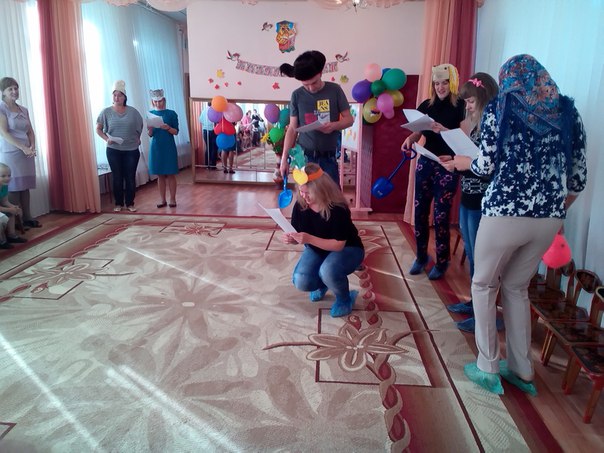 Ведущая: Отгадать легко и быстро:Мягкий, пышный и душистый,Он и черный, он и белый, а бывает подгорелый.пальчиковая гимнастика по показу ребенкаМышка зёрнышко нашла (Дети стучат указательным пальцем по левой ладони)И на мельницу снесла. (Пальчики «бегут» по ладони)Намолола там муки. (Делают круговые движ. ладонями)Испекла всем пирожки: (Разводят руки в стороны)Мышонку – с капустой, (Загибают мизинец)Мышонку – с картошкой (Безымянный палец)Мышонку – с морковкой (Средний палец)Мышонку – с морошкой. (Указательный палец)Для большого толстяка - (Большой палец)Все четыре пирожка: (Поочередно отгибают пальцы в обратном порядке)С капустой, с картошкой,С морковкой, с морошкой.
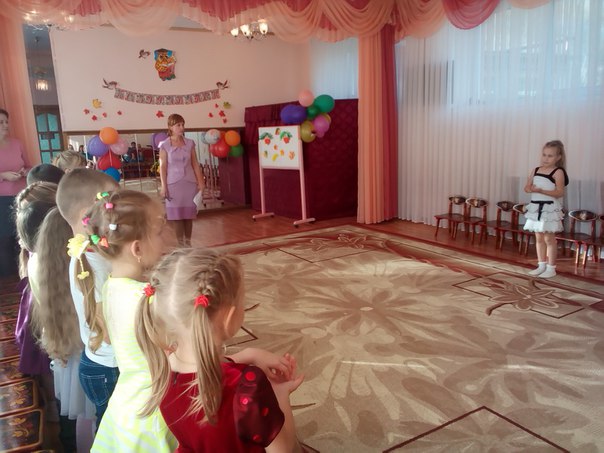 Ведущая:Мы пекли пирожок, а получился колобок.Игра «Колобок»
Ведущая:       Пели мы и танцевали, Осень весело встречали,       И теперь красивы, ярки ждут нас всех ….ПОДАРКИ!